DSS Case #3
*Grant R. Kolar, M.D., Ph.D., °Terrence Holekamp, MD., Ph.D., *Richard Perrin, M.D., Ph.D.
*Division of Neuropathology and °Department of Neurosurgery, Washington University in St. Louis
Disclosure
There are no financial relationships to disclose.
Brief History Received
60 year old man transferred after 4 days (presented at 1 day) of worsening confusion and memory deficits 
PMHX: CAD, MI, HTN
Physical Exam: Drowsy and uncooperative, saccadic intrusions of ocular pursuits, right pronator drift, mild bradykinesia
Social HX: 8 drinks or more per day
MRI (FLAIR)
Compression of 3rd ventricle
Bilateral thalamic T2 hyperintensities with homogeneous enhancement
Scattered nonspecific T2 hyperintensities in cortex
DDX:
Lymphoma
Glioma
Encephalitis
Wernicke’s encephalopathy
CO poisoning
PET 
Mild asymmetric hypermetabolism
DDX: lymphoma or high grade glioma
Stereotactic Needle Biopsy
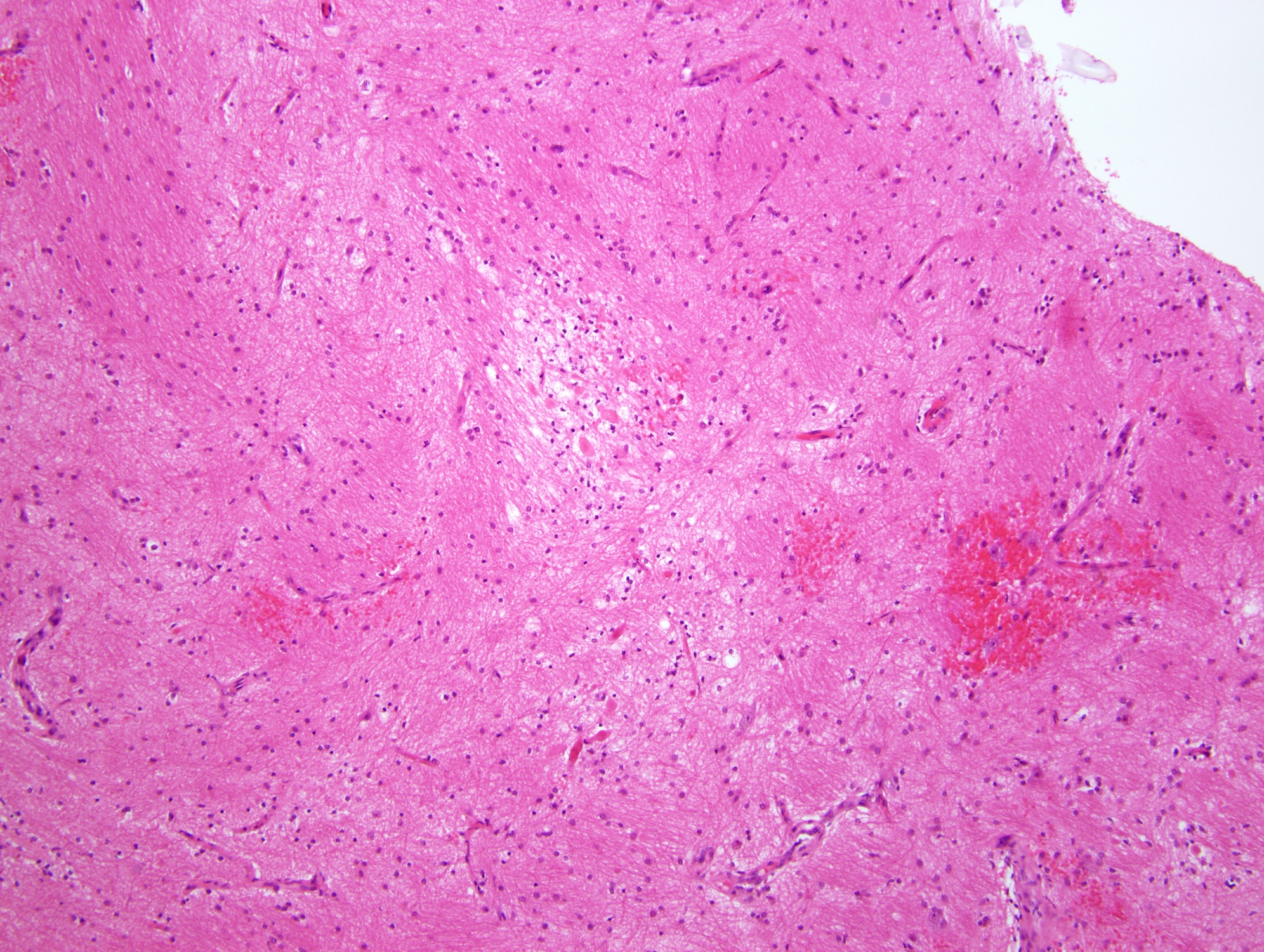 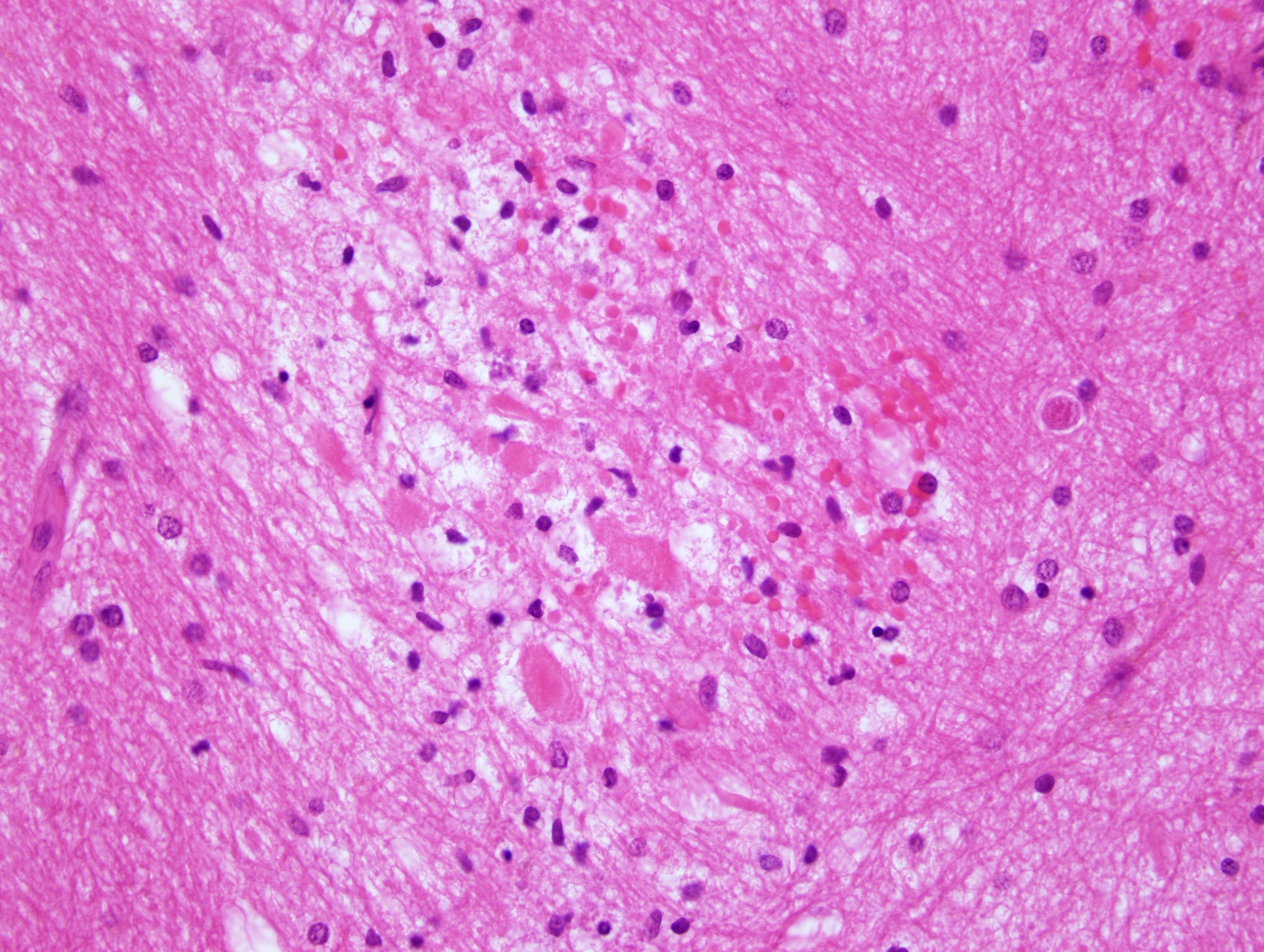 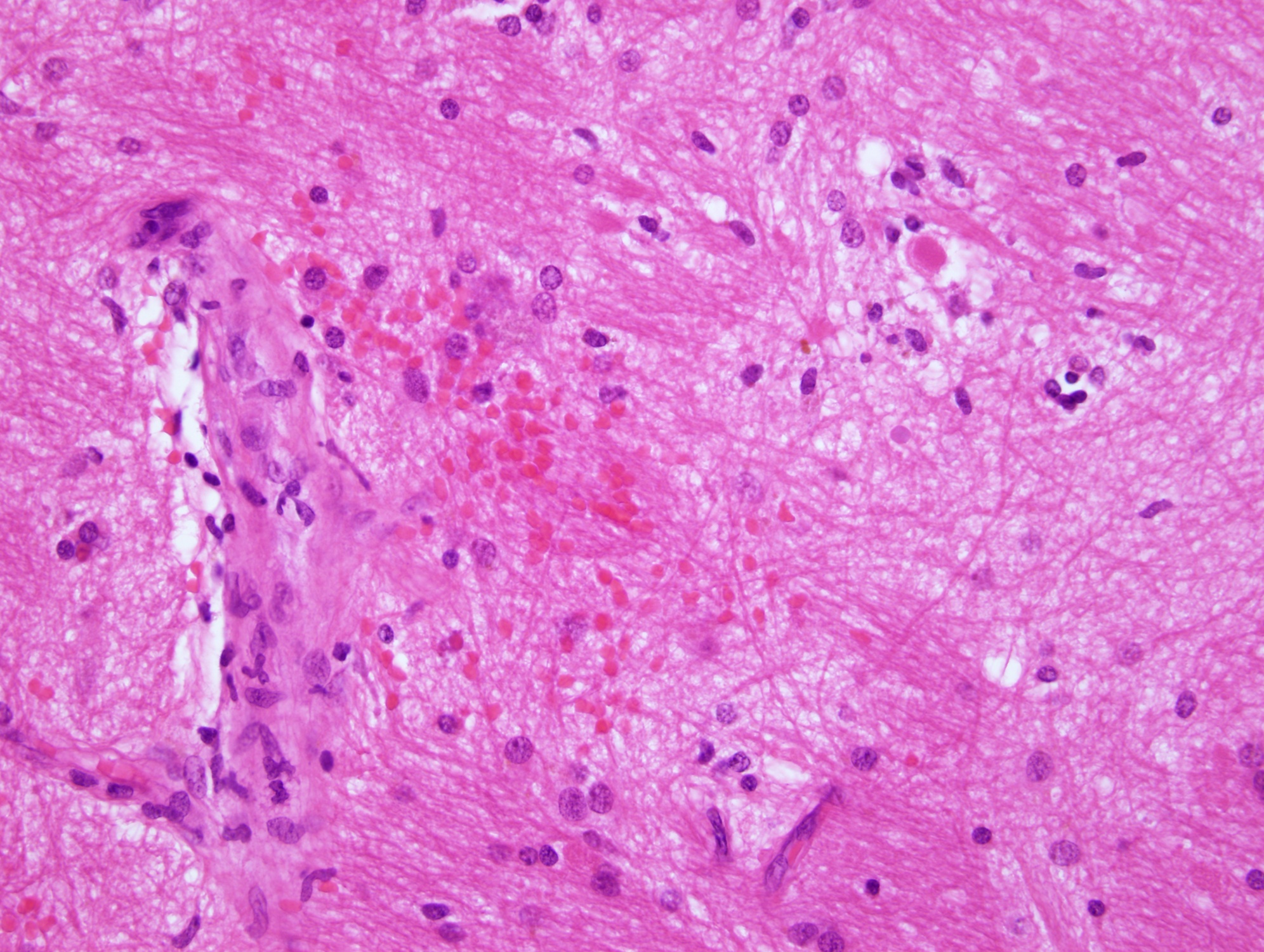 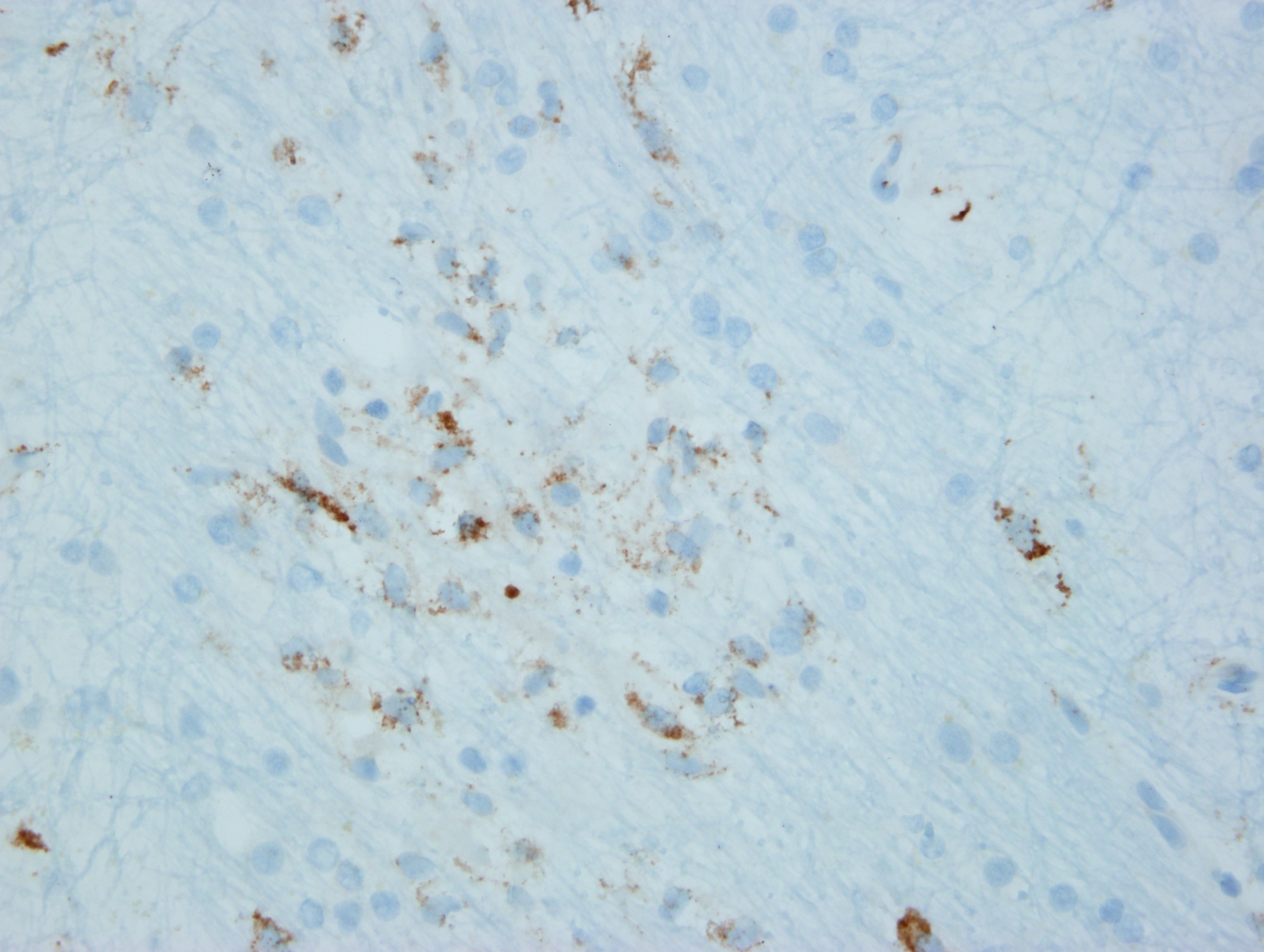 CD68
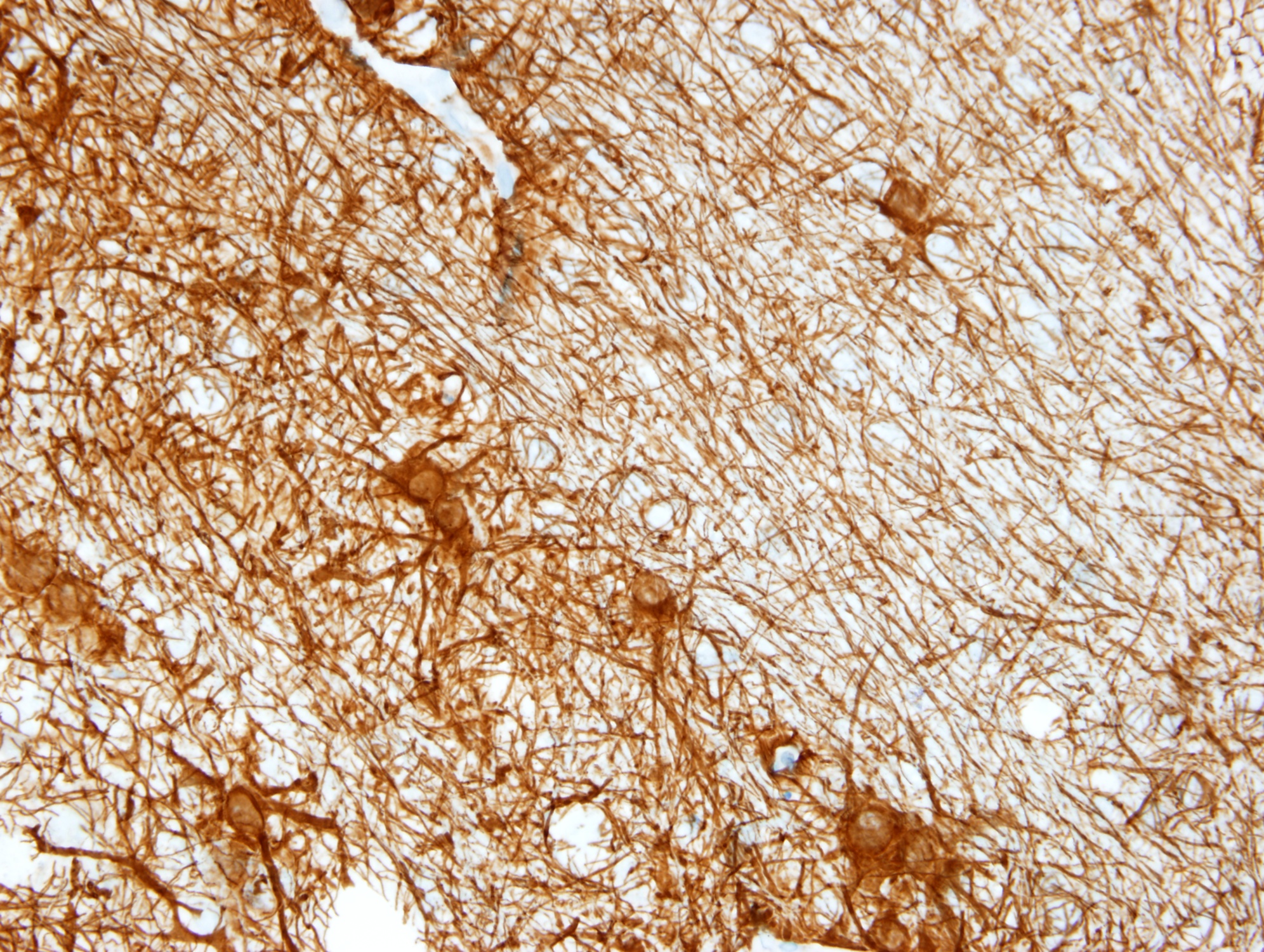 GFAP
Histopathology Summary
Reactive and mildly proliferative endothelial changes
Petechial hemorrhages, minute hemosiderin deposits
Mild reactive gliosis and mild edema
Microinfarcts w/spheroids, small foamy macrophages, rare red neurons, and sparing of adjacent neurons
Discussion and DDX
DDx
Arterial Infarction (Bithalamic – Artery of Percheron Infarction)
Tumor
High-grade glioma
Lymphoma
Toxicity
Wernicke’s encephalopathy
Carbon monoxide poisoning
Hepatic encephalopathy
Deep venous system thrombosis
Thalamic venous hypertension
Several weeks later …
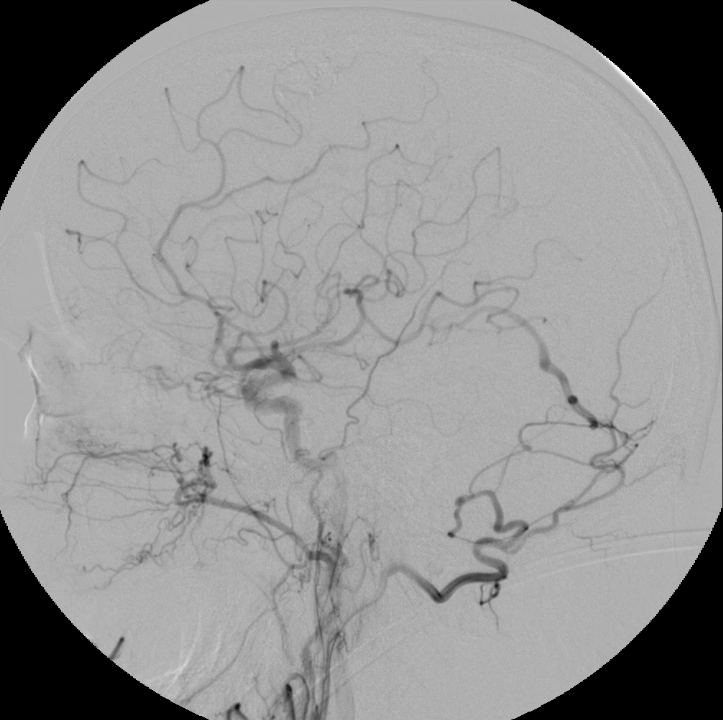 Re-review of MRI noted large vein (originally not reported)
Followup MRA
Showed abnormal venous channel (involving vein of Galen and confluence of sinuses) with arterialized flow
(right common carotid angiogram)
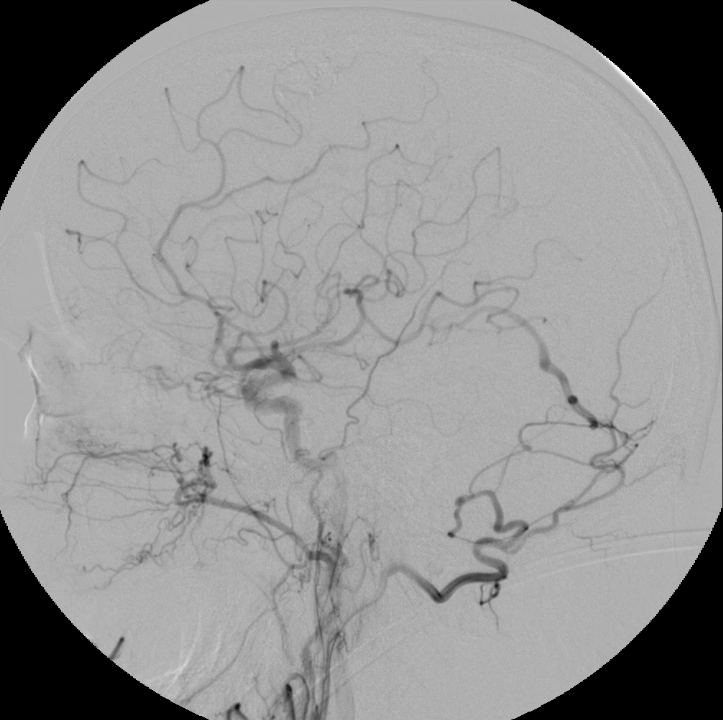 (Straight Sinus Thrombosed)
Internal Cerebral Veins (paired) and Vein of Galen
Dural Arteriovenous Fistula (dAVF)
Right Occipital Artery
Borden-Shucart Type III tentorial dAVF (Zipfel type 3s)
After Embolization and Surgical Ligation
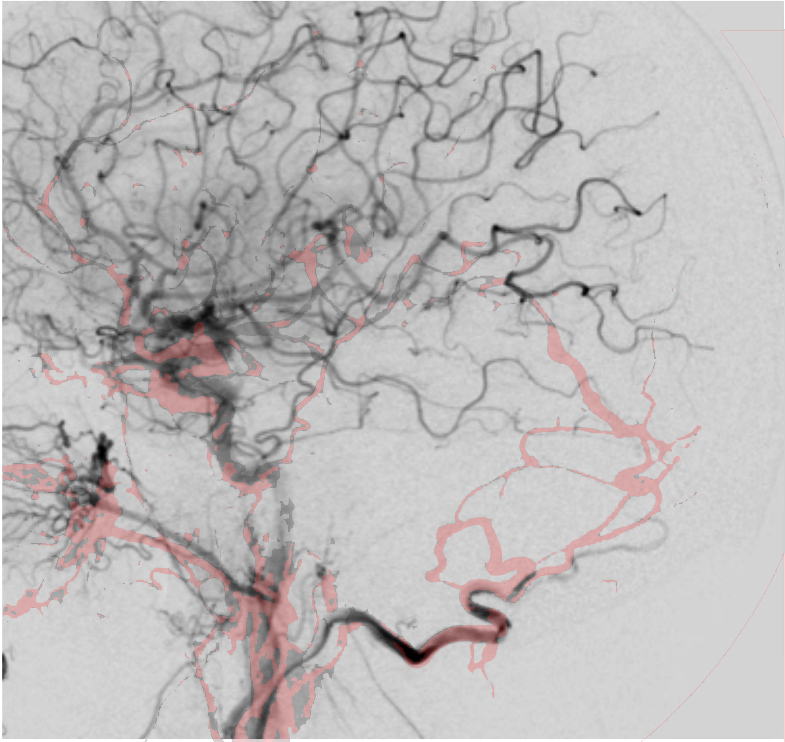 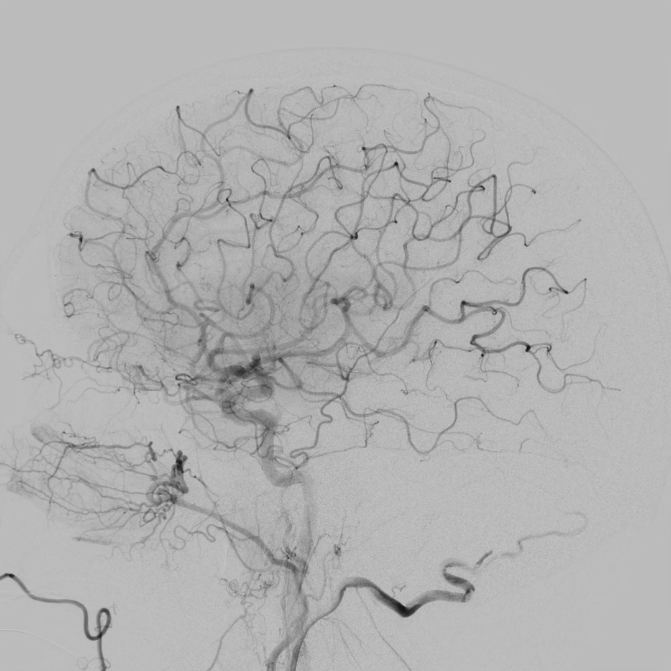 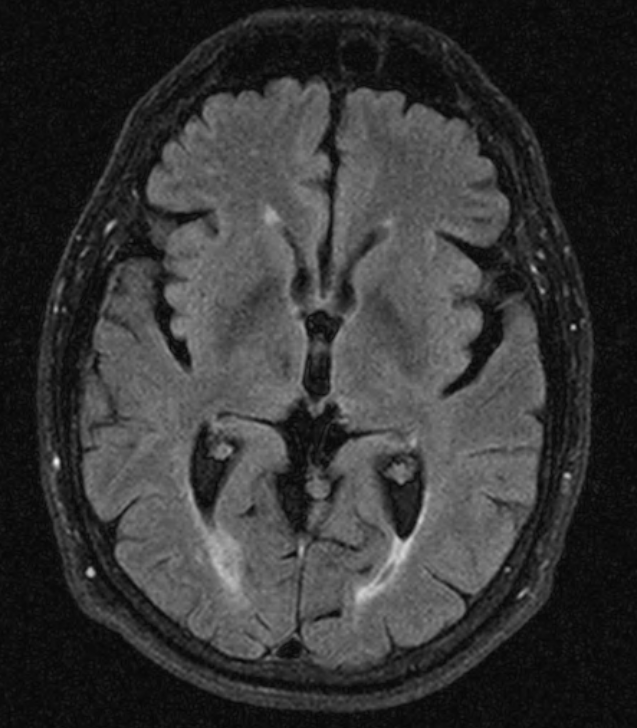 Red = before treatment; Black = after treatment
Answer
Hypertensive Venous Infarction Secondary to a Tentorial Dural Arteriovenous Fistula
Dural Arteriovenous Fistulas
Rare vascular malformation
10-15% of intracranial vascular malformations
Abnormal direct connection between dural arteries and cerebral venous system
Most appear acquired with:
Sinus thrombosis
Intracranial venous hypertension
Also may result from prior surgery, trauma, or idiopathic causes
In contrast arteriovenous malformations (AVMs) are
Parenchymal
Congenital
Experimental Etiology of dAVFs
Other
Venous HTN
Sinus Thrombosis
Retrograde Flow and Enlargement of Veins
Chronic Regional Hypoperfusion
Matrix Metalloproteinase 9 
(MMP9)
Induction of VEGF
dAVF Formation
Chen L, Mao Y, et al.  Local Chronic Hypoperfusion Secondary to Sinus High Pressure Seems to be Mainly Responsible fo the Formation of Intracranial Dural Arteriorvenous Fistula.  2009.  Neurosurgery 64:973
dAVF Clinical Presentation
Flow related
Pulsatile tinnitis
Opthalmological phenomenon
Incidental
*Intracranial hemorrhage
*Non hemorrhagic neurological deficits
Often misdiagnosed and given unnecessary procedures
Overall 25-55% rate in high grade dAVFs
Focal neurological deficits
Dementia-like syndrome
20-27% of patients with high grade dAVFs
Cortical vs Thalamic patterns
*Hemorrhage AND non-hemorrhagic neurological deficits signal high risk dAVFs
Carry the same risk of future bleed
Imaging of Thalamic dAVFs
Cerebral angiography -- gold standard of diagnosis
100% show multiple supply vessels 
90% involve branches of external carotid artery
Venous drainage determines level of risk for future hemorrhage
Cortical Venous Drainage vs. Direct Sinus Drainage 
MRI
Bithalamic T2 hyperintense signal (100%)
Absence of diffusion weighted imaging (DWI) positivity (100%)
Peripheral post-contrast enhancement
Central hypointensity (hemosiderin deposition)
 SPECT
Abnormal thallium 201 can correspond to venous reflux
May have low NAA and elevated lactate
PET
Reduced cerebral blood flow (venous congestion)
Increased oxygen extraction fraction (initially) followed by decrease (cellular death and compensation)
Histological Features of Thalamic dAVFs
Acute-subacute anoxic damage
Anoxic change in neurons
Scattered axonal spheroids
Microinfarcts
Lipid laden (foamy) macrophages
Moderate microvascular response
Reactive endothelium
Treatment dAVF
Embolization
Craniotomy with clip ligation

Without treatment, higher grade thalamic dAVFs (reflux into internal cerebral veins) are usually fatal
Usually patients demonstrate remarkable progressive cognitive and radiological improvement if treatment is timely.
Conclusion
Differential diagnosis of bithalamic T2 hyperintensities and lack of DWI signal with cognitive decline must include a thalamic dural arteriovenous fistula
Cerebral angiogram is gold standard of diagnosis
Histologic features are relatively nonspecific
Outcome is correlated with rapid treatment (fatal if untreated)
References
Chen L, Mao Y, Zhou LF.  Local chronic hypoperfusion secondary to sinus high pressure seems to be mainly responsible for the formation of intracranial dural arteriovenous fistula.  Neurosurgery 64:973-8, 2009
Holekamp TF, Murphy RKJ, Kolar GR, Morparia NP, Derdeyn CP, et al.  dAVF-Related Thalamic Dementia (DRTD) Syndrome: case series and literature review.  Manuscript in progress/submitted.
Morparia N, Miller G, Rabinstein A, Lanzino G, and Kumar N.  Cognitive decline and hypersomnolence: thalamic manifestations of a tentorial dural arteriorvenous fistula (dAVF).  Neurocritical Care 17:429, 2012
Rodriguez FJ, Crum BA, Krauss WE, Scheithauer BW, Giannini C. Venous congestive myelopathy: a mimic of neoplasia. Mod Pathol. 18:710-8. 2005 
Sugrue PA, Hurley MC, Bendok BR, Surdell DL, Gottardi-Littell N, Futterer SF, et al: High-grade dural arteriovenous fistula simulating a bilateral thalamic neoplasm. Clin Neurol Neurosurg 111:629-632, 2009 
Hurst RW, Bagley LJ, Galetta S, Glosser G, Lieberman AP, Trojanowski J, et al: Dementia resulting from dural arteriovenous fistulas: the pathologic findings of venous hypertensive encephalopathy. Am J Neuroradiol 19:1267-1273, 1998
Coronal Angiogram
Right
Left
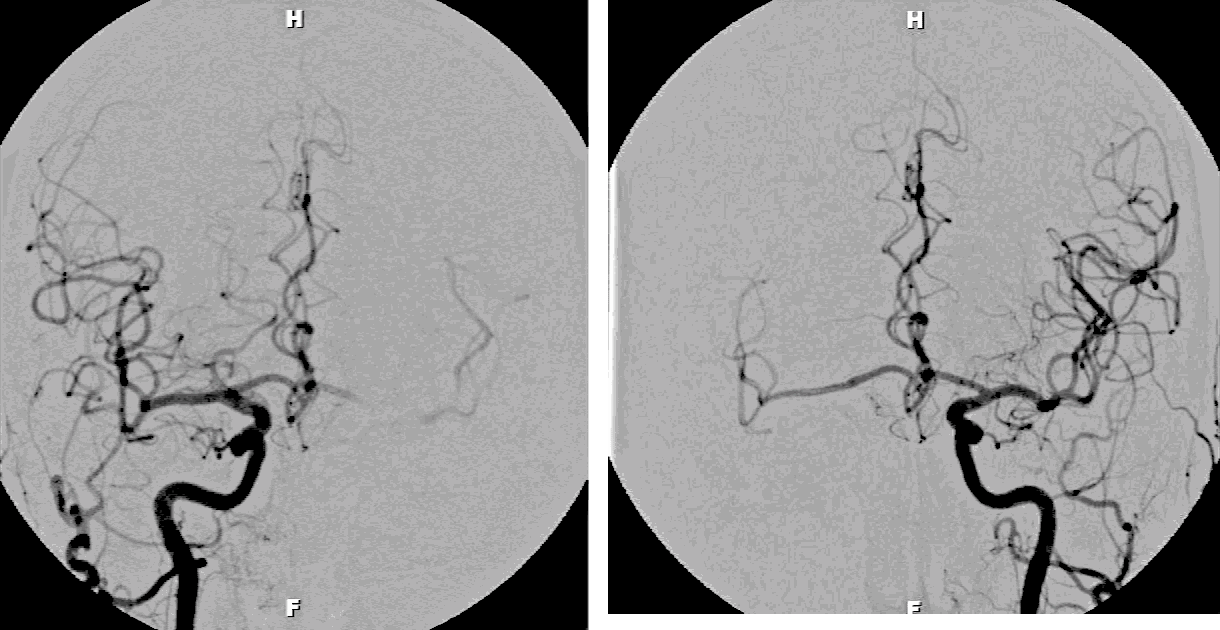